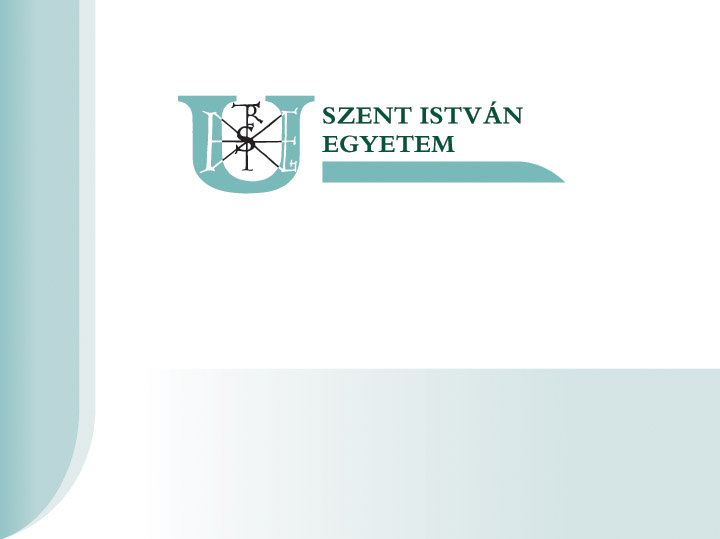 Japán ösztöndíj
Yokohama National University
Josai International University
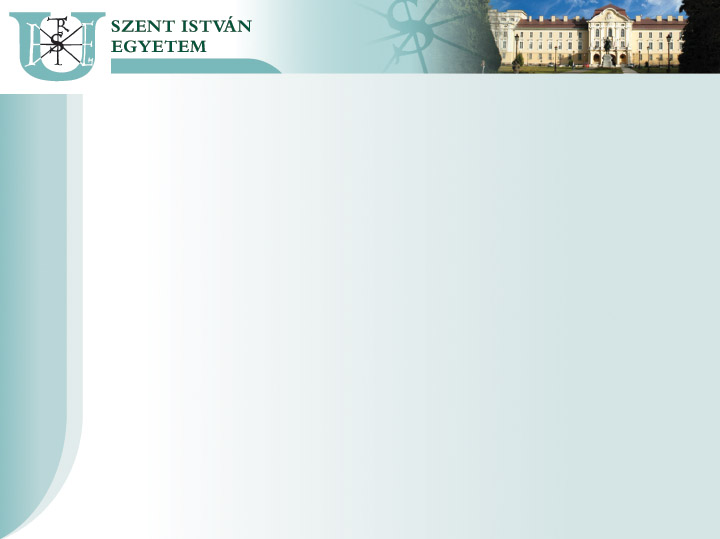 Yokohama National University
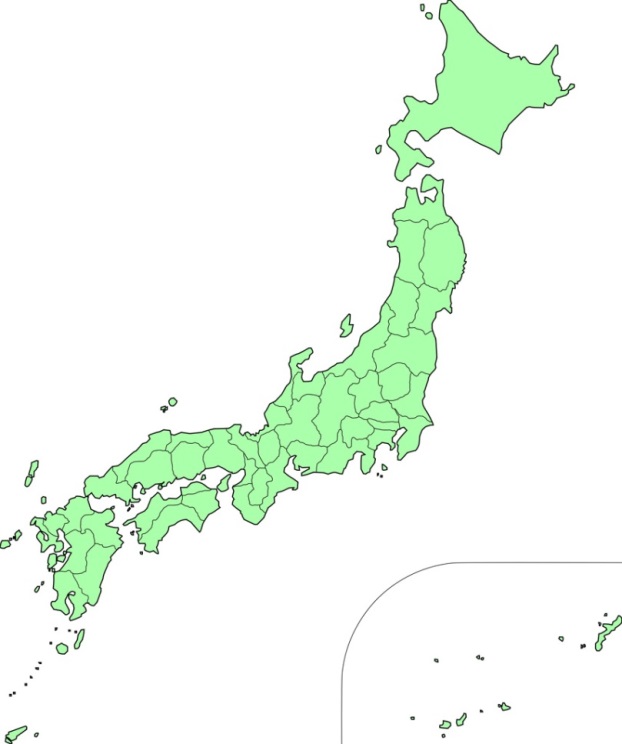 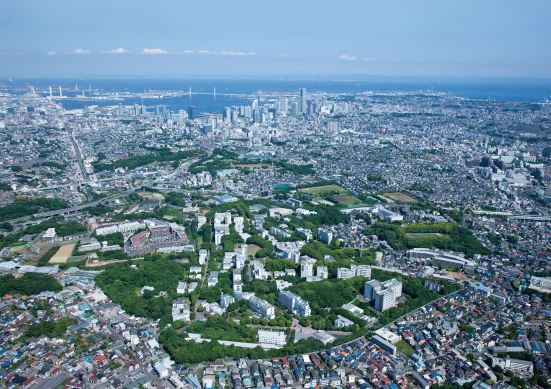 College of Economics
College of Business Administration
College of Engineering Science
College of Education and Human Sciences
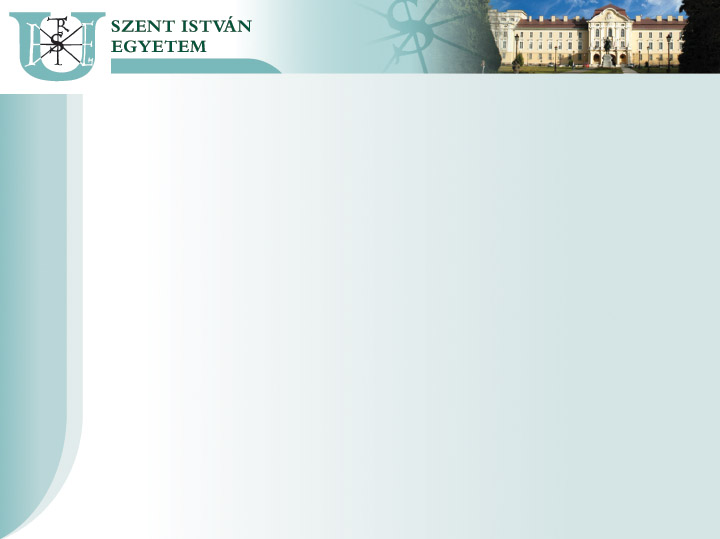 JOY Program
TOEFL iBT 80 vagy olyan szintű vagy japán nyelv(JLPT N2)
JASSO ösztöndíj (80.000-Yen)
Jelentkezési határ idő
Őszi szemeszterre: Március 10-ig
Tavaszi szemeszterre: December 10-ig
JOY program bővített információ
http://www.ynu.ac.jp/english/exam/joy/
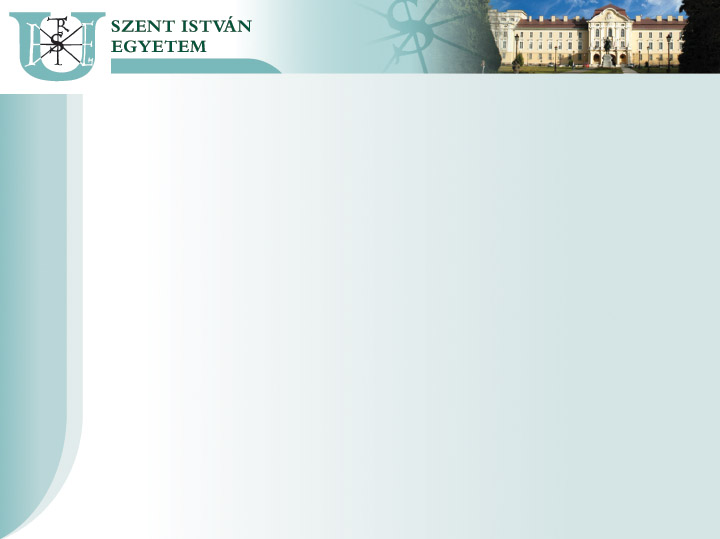 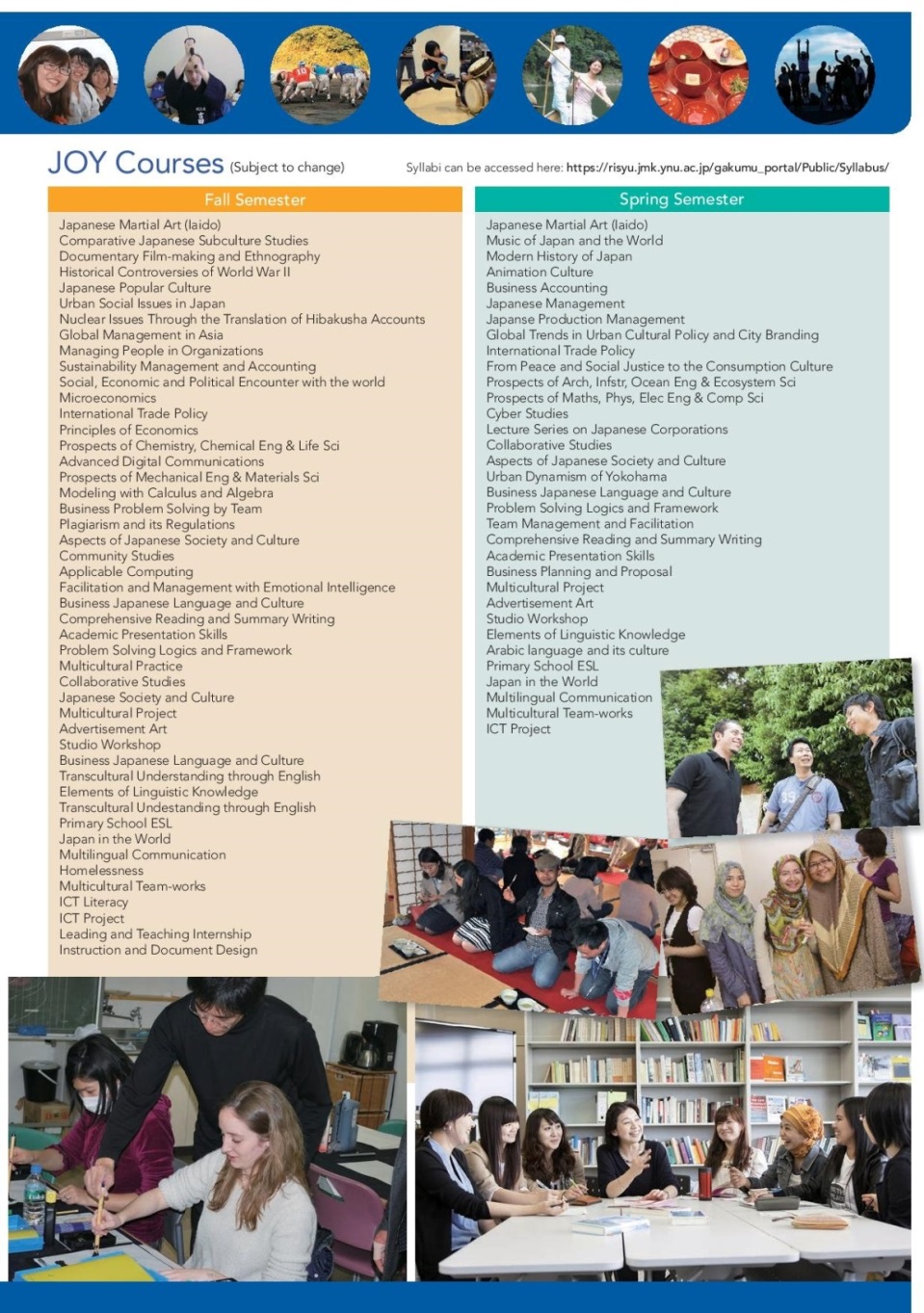 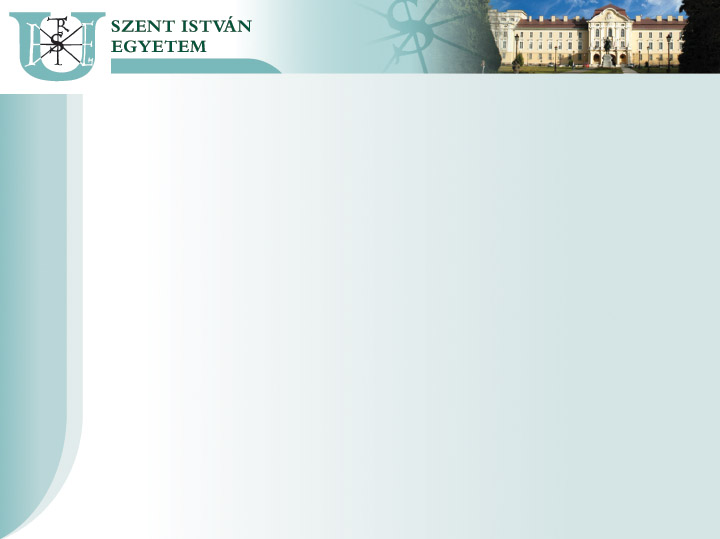 Josai International University
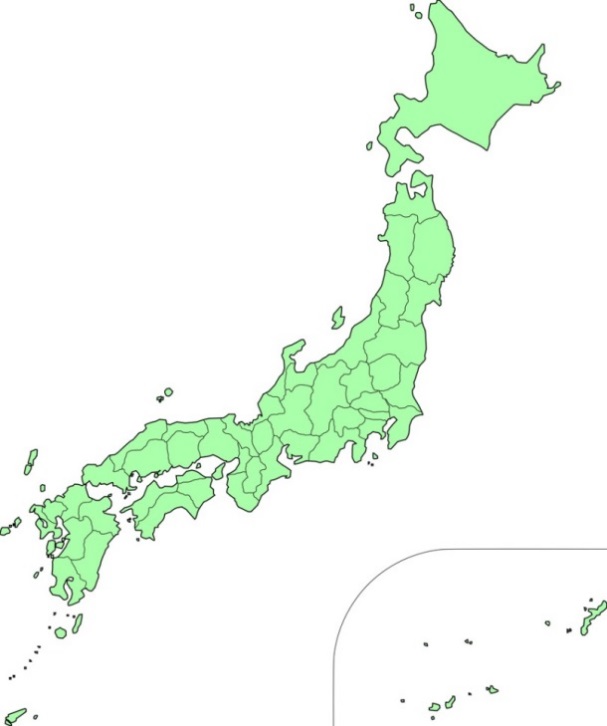 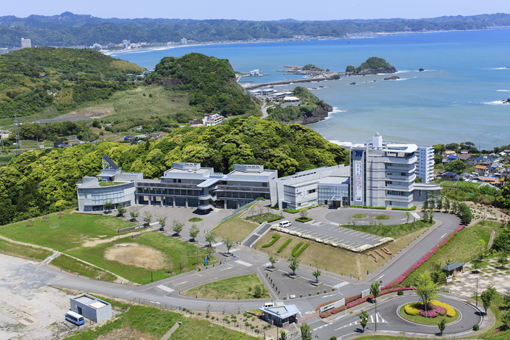 Faculty of Tourism
Faculty of International Humanities
Faculty of Management & Information Sciences
Faculty of Media Studies
Faculty of Social and Environmental Studies
Faculty of Social Work Studies
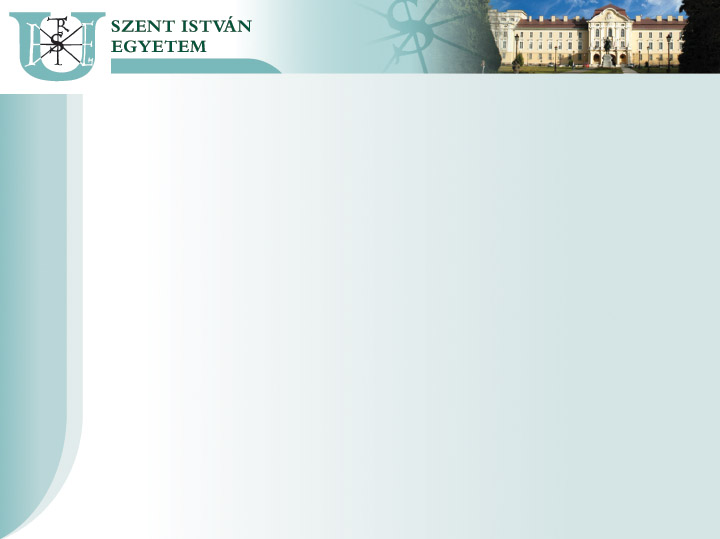 Mizuta ösztöndíj
Angol vagy japánul
50.000-Yen + Retúr jegy + Szállás
Jelentkezési határ idő:
Általában március vége felé
Josai University-re vagy Josai International University-re lehet pályázni.
Josai International University
http://www.jiu.ac.jp/englishsite/index.html
Josai University
Faculty of Business Administration
Faculty of Contemporary Policy Studies
Faculty of Economics
Elérhetőség:
Shimizu.Nana@gtk.szie.hu
http://www.josai.ac.jp/english/